La Facultades de Filosofía y Humanidades, y la Facultad de Educación de la UPAEP invita al seminario:
Problemáticas actuales de Educación Emocional
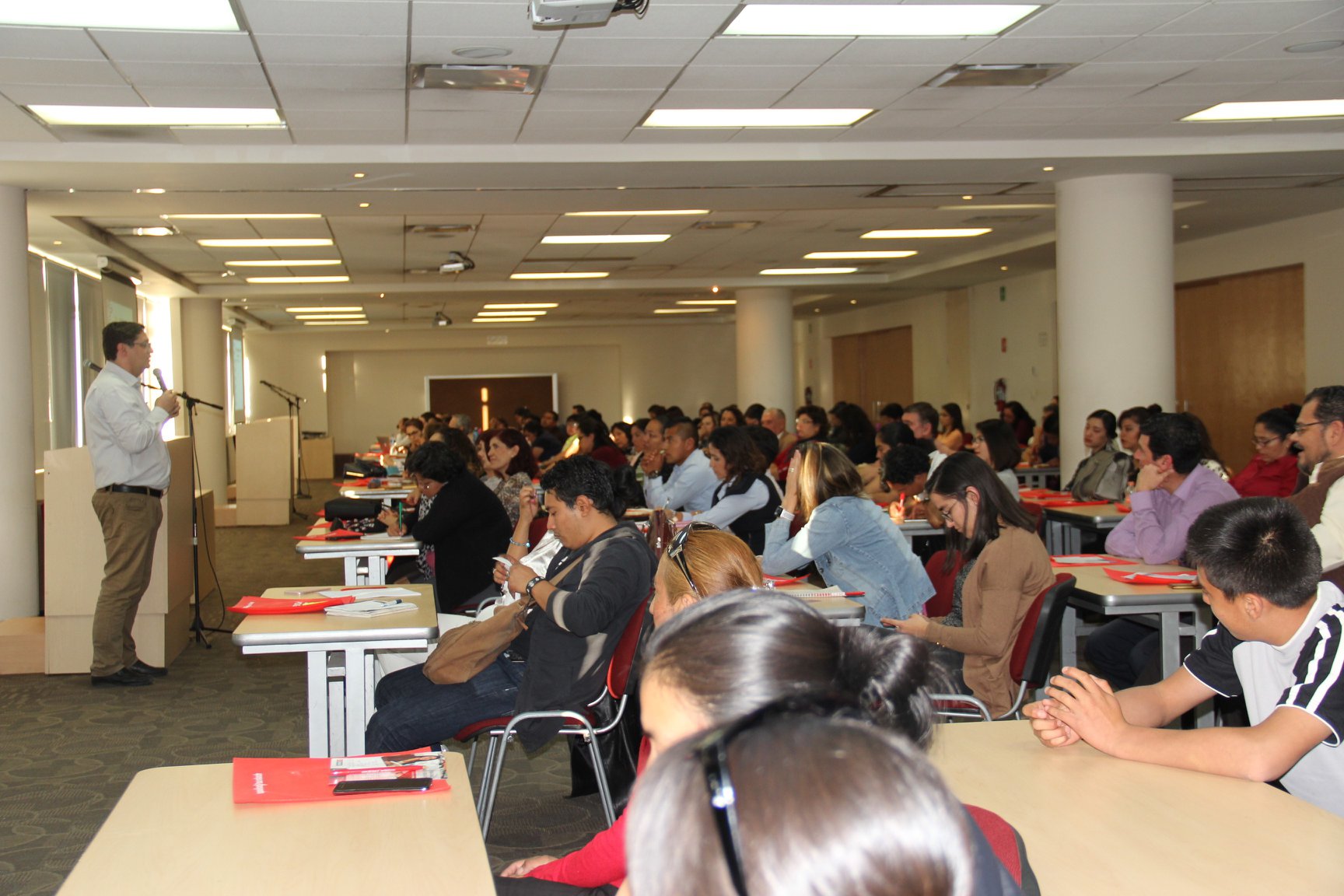 Entrada libre
Participantes:

Dr. José Víctor Orón Semper
Dr. Jorge Medina Delgadillo
Mtra. Selene Georgina López Reyes
Mtra. Patricia García Hernández


Dr. Héctor Velázquez Fernández
Dr. Rubén Sánchez Muñoz
Dr. Paniel Osberto Reyes Cárdenas
Dr. Martín Castro Manzano
Viernes 23 de marzo 2018
Centro de Desarrollo Psicológico, Educativo y Familiar
3er piso del Centro de Salud Integral
Horario: 8:30-14:30 hrs.
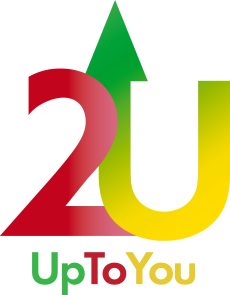 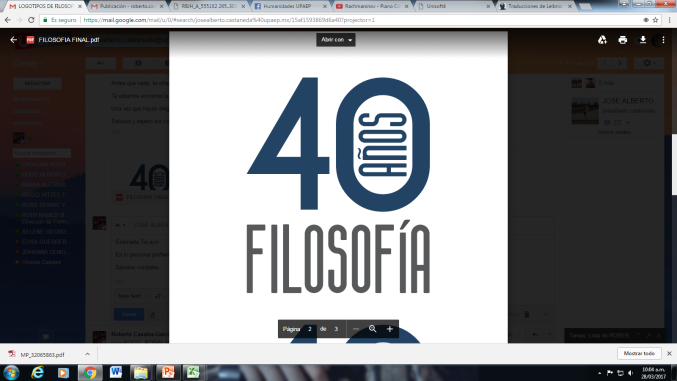 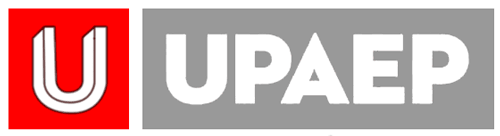 Programa:
Problemáticas actuales de Educación Emocional
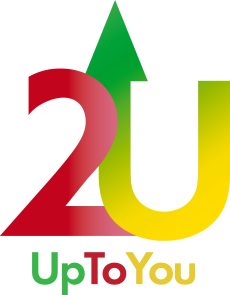 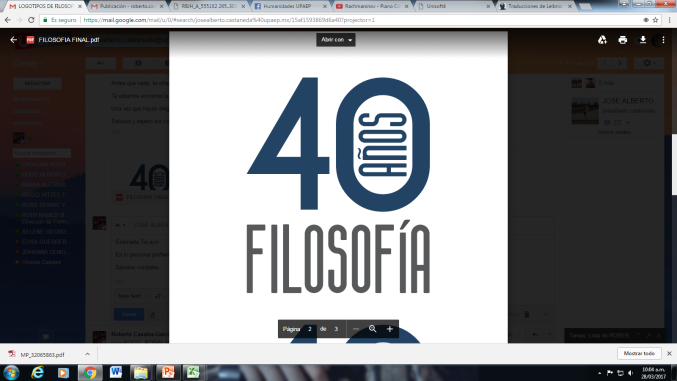 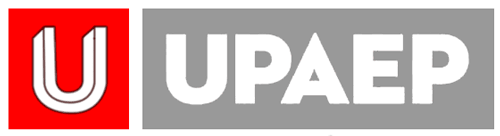